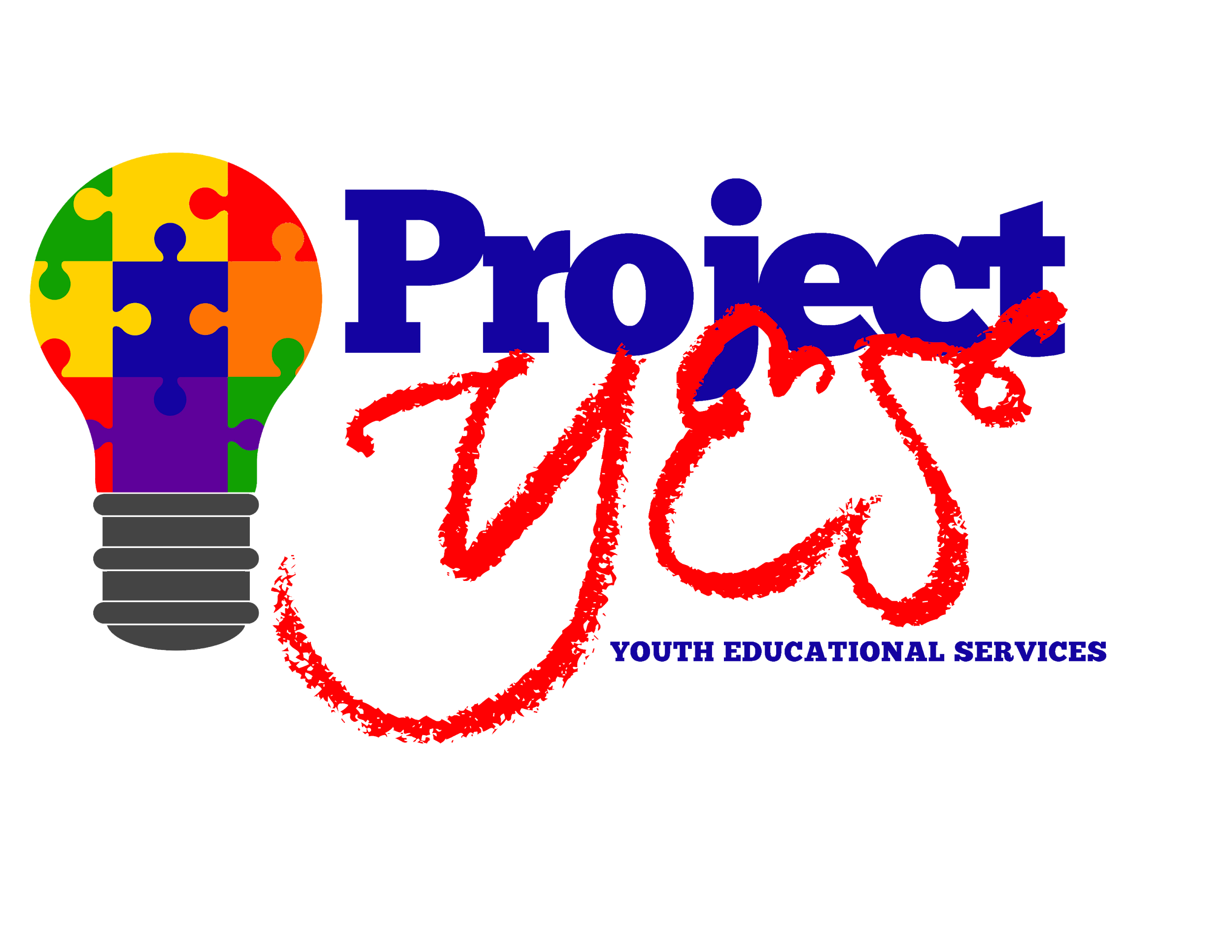 [Speaker Notes: Project  Youth Educational Services, Inc. (Project Y.E. S.) is a nonprofit public benefit corporation.  It is not organized for the private gain of any person or organization.  

Project Y.E.S.  Is a community partner in Education providing meaningful experiences and appreciation to the committed administrators, educators, and staff of the Henry County School District sponsored by Henry County School.]
Partners In Education
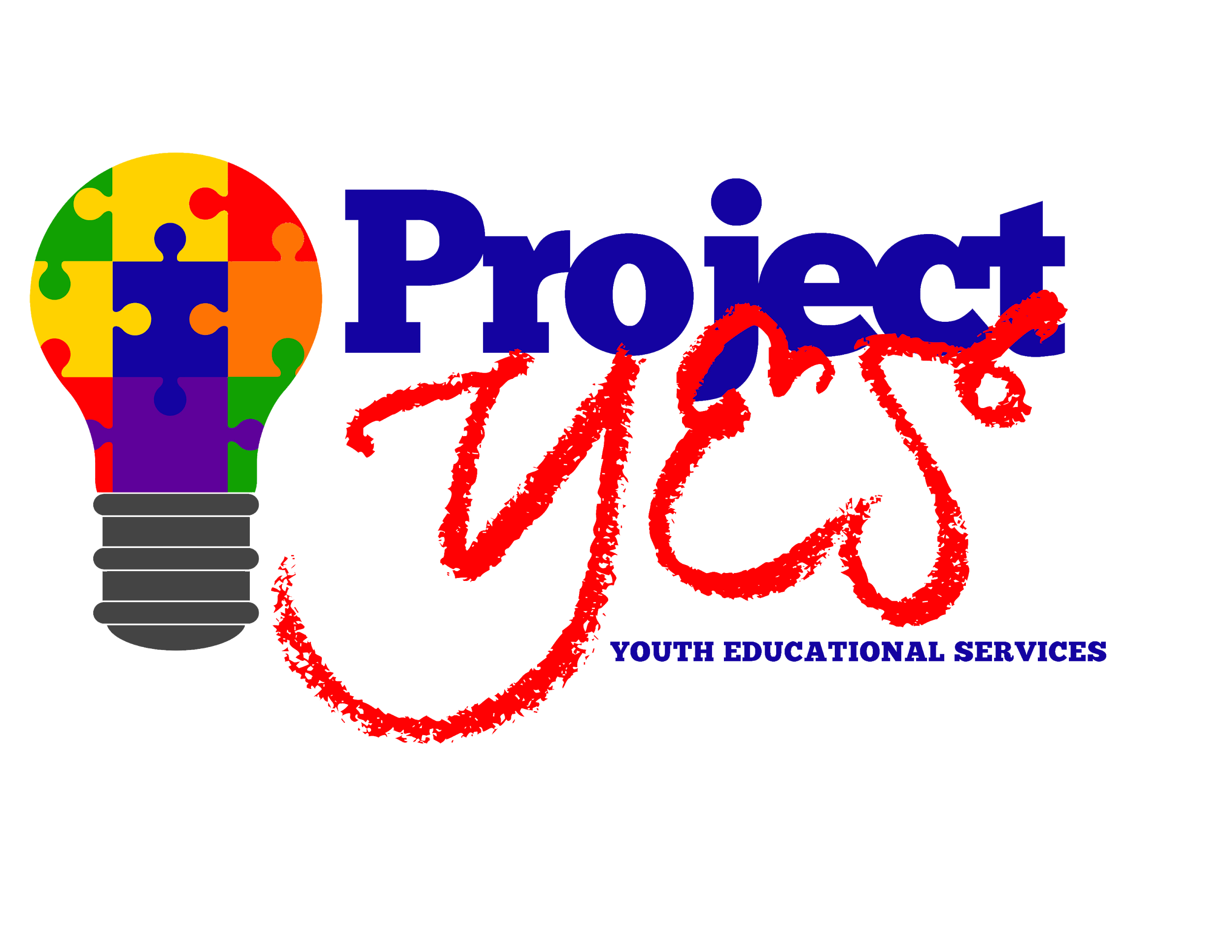 Pleasant Grove Elementary School
Austin Road Elementary School
Austin Road Middle School
Stockbridge Elementary
Stockbridge Middle School
Stockbridge High School 
Woodland High School
Dutchtown High School
[Speaker Notes: Project Y.E.S. has partnered with eight Henry County Public Schools]
Our Mission
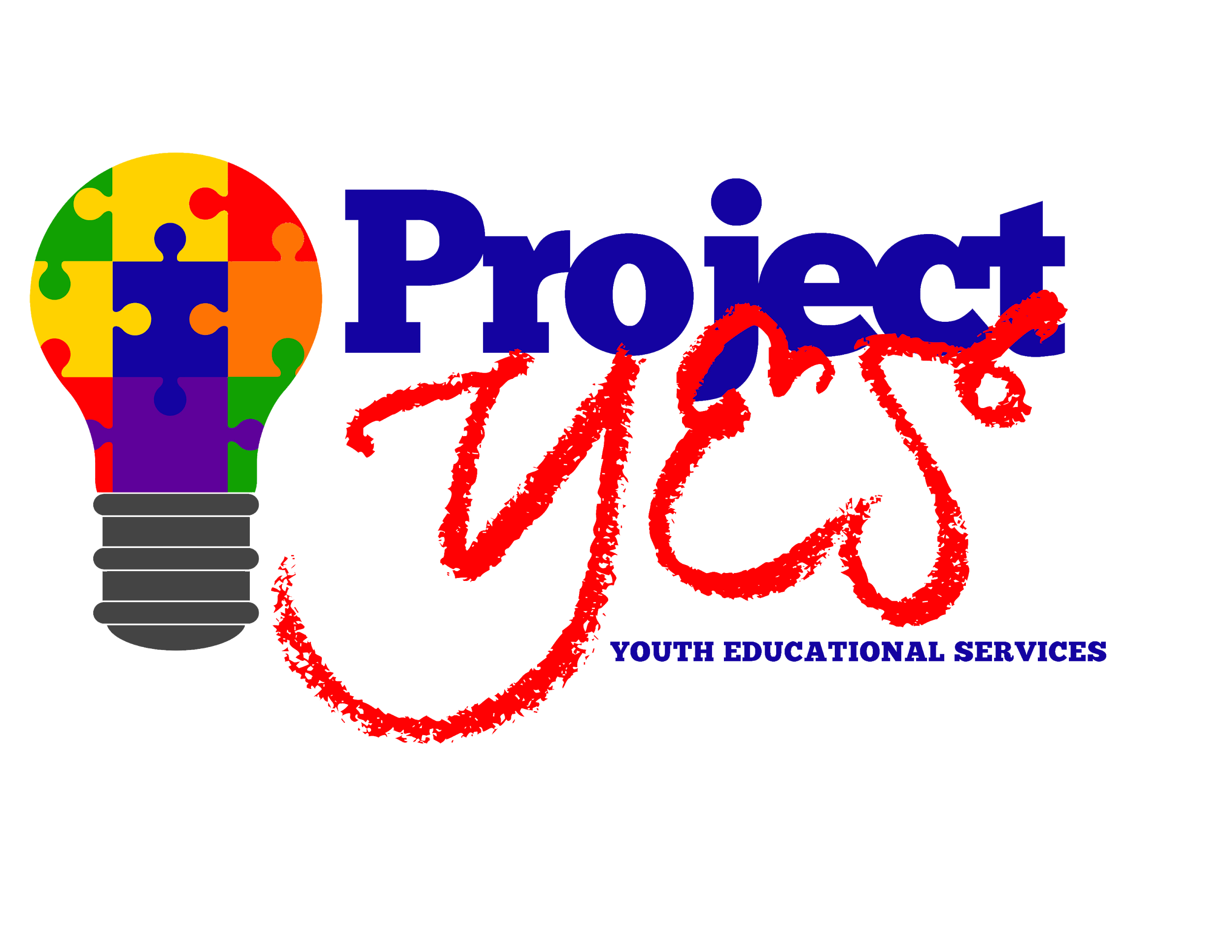 Equip
Engage
Empower

Youth to become leaders while achieving excellence through community engagement
[Speaker Notes: It is the mission of Project Y.E.S. Inc. to equip, engage and empower youth to become leaders as they achieve excellence through community engagement]
Our Vision
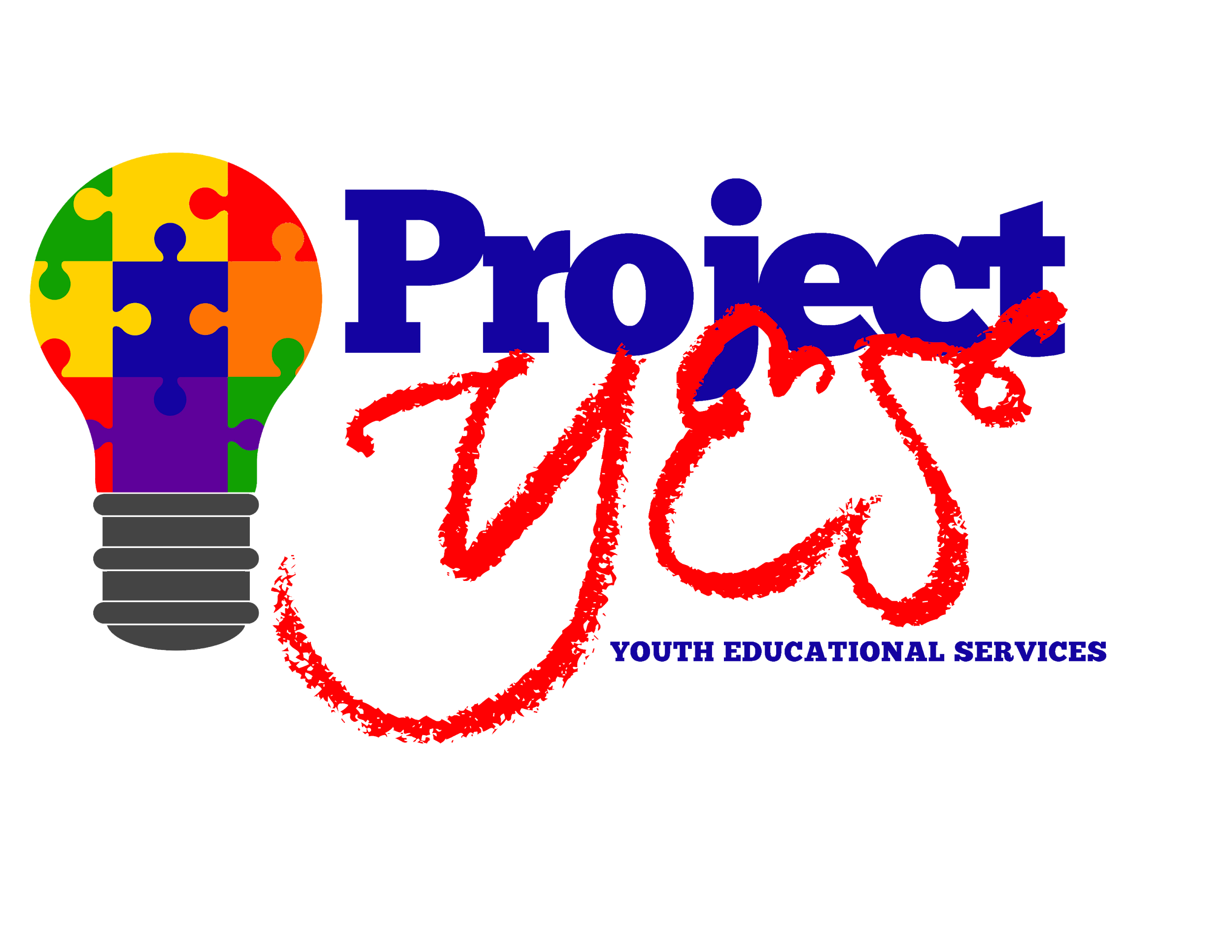 Identify
Collaborate
Sustain

Meaningful partnerships and relationships within the community
[Speaker Notes: Our vision is that of identifying, collaborating and sustain meaningful partnership is the Henry County community.]
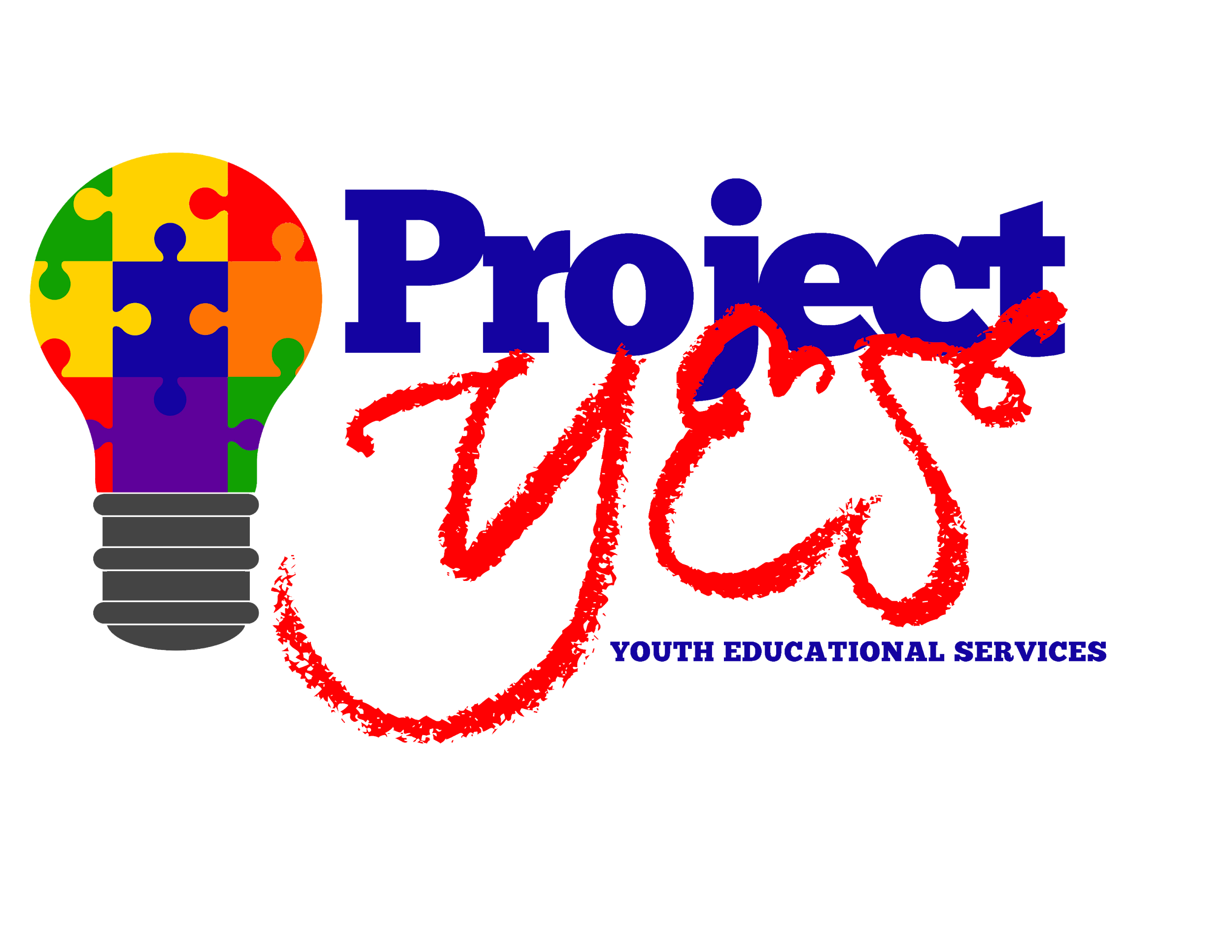 Board of Directors
[Speaker Notes: Project Y.E.S. is limited to the purposes specified within Section 501(c)(3) of the Internal Revenue Code and the laws of the state of Georgia. It is governed by a Board of Directors.]
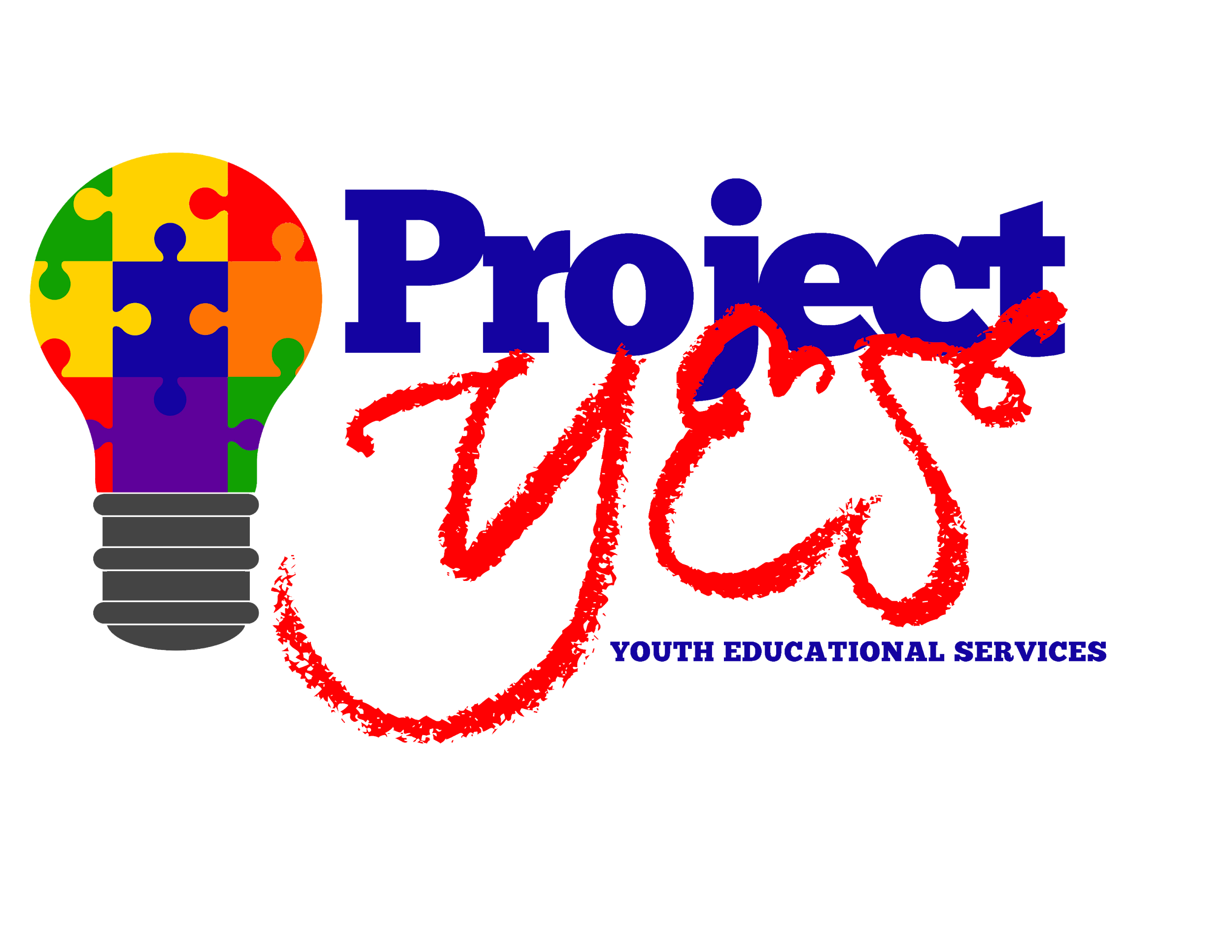 Mentoring Programs
[Speaker Notes: Current programs orchestrated through Project Y.E.S. are:

Mentoring at High School Students
Mentoring at the high school level are implemented and facilitated to provide access to people, places, and things outside the mentee’s routine environment.  Youth peer mentors are also developed through this program.

Mentoring Middle School Students to Grow in Dignity and Strength (Developmental Phase)
Adolescents bring a lot to the table; adolescent boys and girls at this age often sort through conflicting messages about their worth, abilities, and value. One program goal is to empower and equip adolescents to develop life skills that will help them as they move through adolescence and beyond. Another goal is to help them live confidently, joyfully and with self-respect.  The curriculum contains themes adolescents can relate to, address the whole person, and build important skills such as team building, developing a support system, setting boundaries, decision-making, asking for and providing help and community involvement.

Successful Transition from High School
This seminar program is designed to introduce high school students to and prepare them to meet the challenges they will face as they transition from high school. The seminar provides the students with information about the available resources to help them successfully navigate life, be it technical school, college/university, military and the like.  One major point of the program is that of helping incoming college freshmen avoid the pitfalls of college culture.

Summer Camp (June – July)
This annual 7-week program designed to encourage growth for each individual child by providing daily structured programming facilitated by caring staff who nurture and inspire children to develop computer literacy skills, interpersonal relationship skills, as well as a sense of belonging.  Highly trained staff also creates an atmosphere that is both educational and fun.

Scholarship Programs  (Grace Baptist Church, Named Business/Corporation, April M. Strong of Excellence)
These programs award scholarships to eligible students based on criteria determined by the respective Scholarship Programs.
Each program is responsible to:
Coordinate the application, delivery and selection process for scholarships including design/distribution
Review applications and select scholarship recipients
Announce scholarship recipients
Distribute award letters and Certificates of Awards to recipients
Provide College Financial Aid Workshops
Provide Basic Writing Workshops
Coordinate and provide college information, such as college tours

Tutoring and Enrichment 
Provide tutoring and enrichment services to all secondary grade school levels
Unlike teachers, tutors offer students one-to-one attention and explain difficult concepts. Project Y.E.S. tutors may be students themselves;; all tutors volunteer their time
Project Y.E.S. is in partnership with Grace iConnect to provide tutorial service to youth in Elementary, Middle and High school grades in all academic subject areas. Tutorial services for Grace iConnect came online 05 March 2019 and ran in six-week increments; 6:30 p.m. – 7:30 p.m. through 17 December 2019.
Academic Enrichment engages student in the development of a holistic experience with a focus on academic achievement]
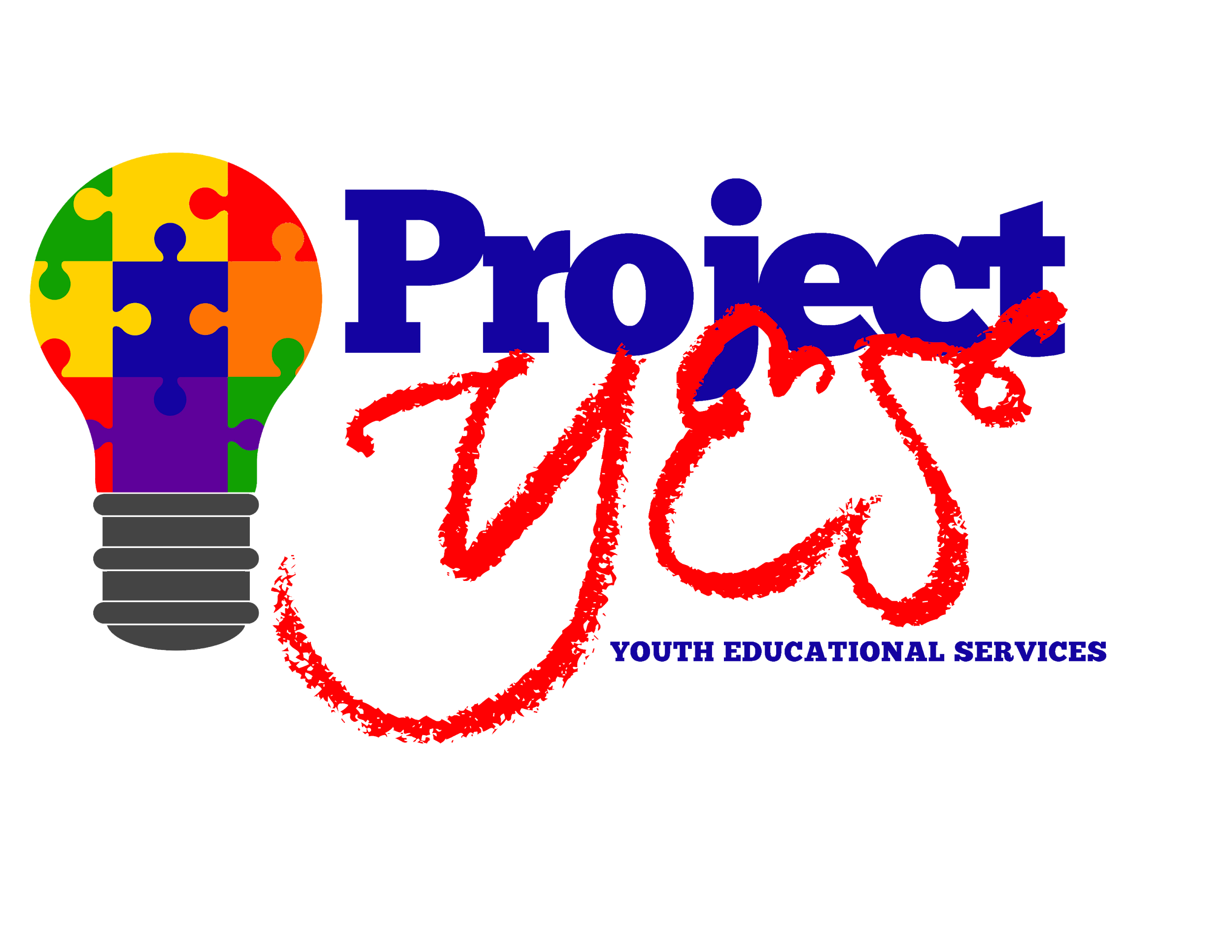 Mentoring Program Initiation and Coordination
[Speaker Notes: Project Y.E.S. was initiated under the direction of Dr. Bernardean Broadous at Woodland High School after much planning and initial coordination with the High Schools’ Principal, Assistant Principal, and Graduation /9th Grade Coordinator on 29 January 2018 after which Group One Freshmen students met for the first time on 06 March 2018.  A second coordination meeting was conducted 30 November 2019 and Group Two Freshmen students met for the first time 28 January 2019.  The third coordination meeting was held 09 August 2019 and Group Three Freshmen students came together 10 September 2019.]
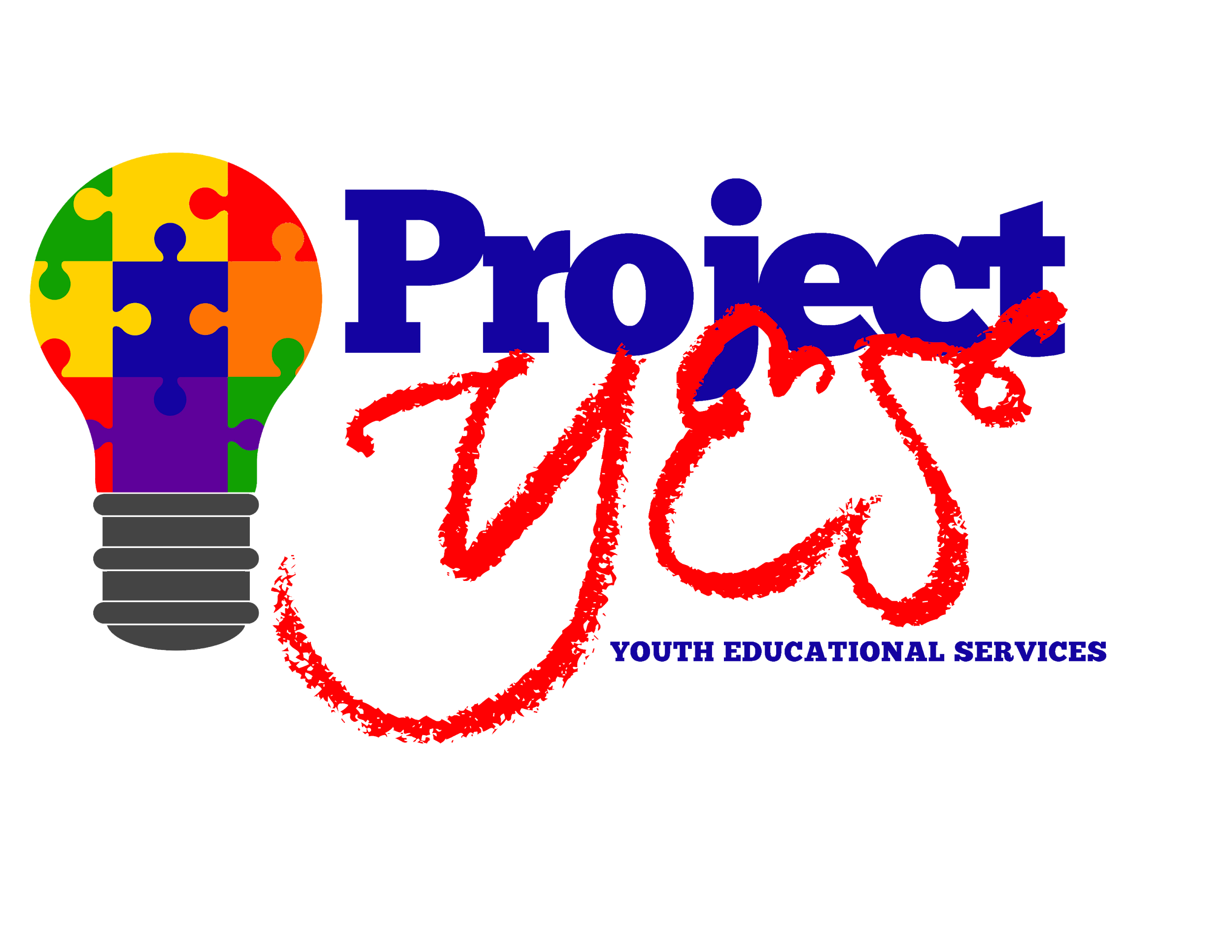 Mentoring Woodland High School
[Speaker Notes: The Inaugural Program began at Woodland High School in March 2018.

Group One Session Schedule and Discussion Topics:
Session 1: 06 March 2018 – Assessment: Decision-Making and Goal Setting
Session 2: 29 March 2018 – Decision Making and Goal Setting with Research Assignment
Session 3: 12 October 2018 – Discuss Research Assignment Related to Goals
Session 4: 30 November 2018 – Money Management: Budgeting
Session 5: 28 January 2019 – Discuss and Decide on Project
Session 6: 28 March 2019 – Next Steps: Research Toward Selected Goal
Session 7: 22 April 2019 – Guest Speaker: Community Business Owner
Session 8: 10 September 2019 – Guest Speaker: Corporate Management and Graduating High School Senior
Session 9: 08 October 2019 – Guest Speaker: Public Sector Water Conservation Professional
Session 10: 12 November 2019 - ?????
Session 11: 28 January 2020 – Technology Opportunities
Session 12: 03 March 2020 - ????
Session 13: 31 March 2020 – Delayed/Cancelled due to COVID-19 Pandemic and School Closure]
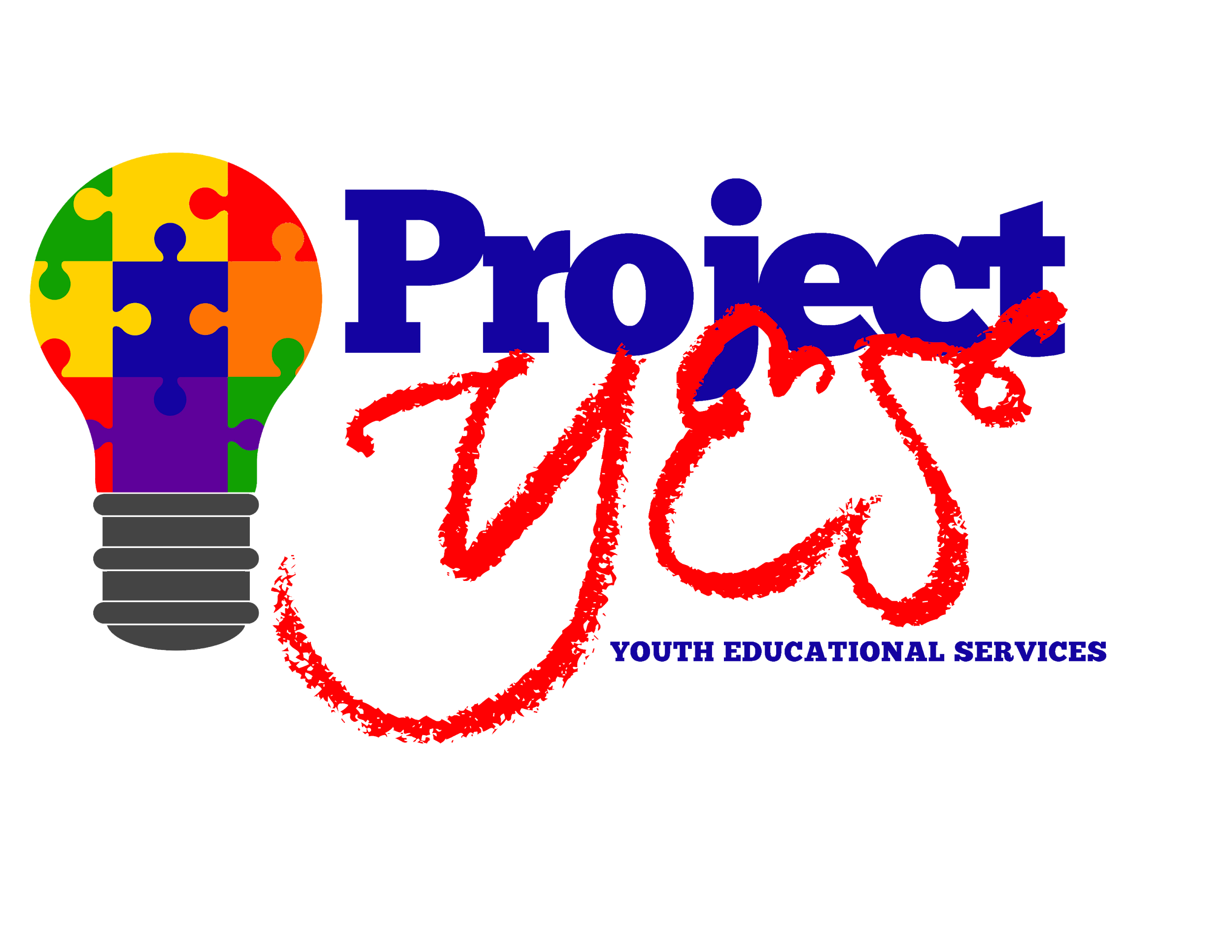 Mentoring Woodland HS - Group  1 Session Attendees
[Speaker Notes: Group One began its first session 06 March 2018 with 32 Freshmen students. Due to various attrition adjustments, by session five, 28 January 2019, student attendees dropped to 23 and sessions six and seven, 28 March and 22 April 2019, to 21 attendees.

Group One Sessions Schedule:
Session 1: 06 March 2018
Session 2: 29 March 2018
Session 3: 12 October 2018
Session 4: 30 November 2018
Session 5: 28 January 2019
Session 6: 28 March 2019
Session 7: 22 April 2019
Session 8: 10 September 2019
Session 9: 08 October 2019
Session 10: 12 November 2019
Session 11: 28 January 2020
Session 12: 03 March 2020
Session 13: 31 March 2020 – Delayed/Cancelled due to COVID-19 Pandemic and School Closure]
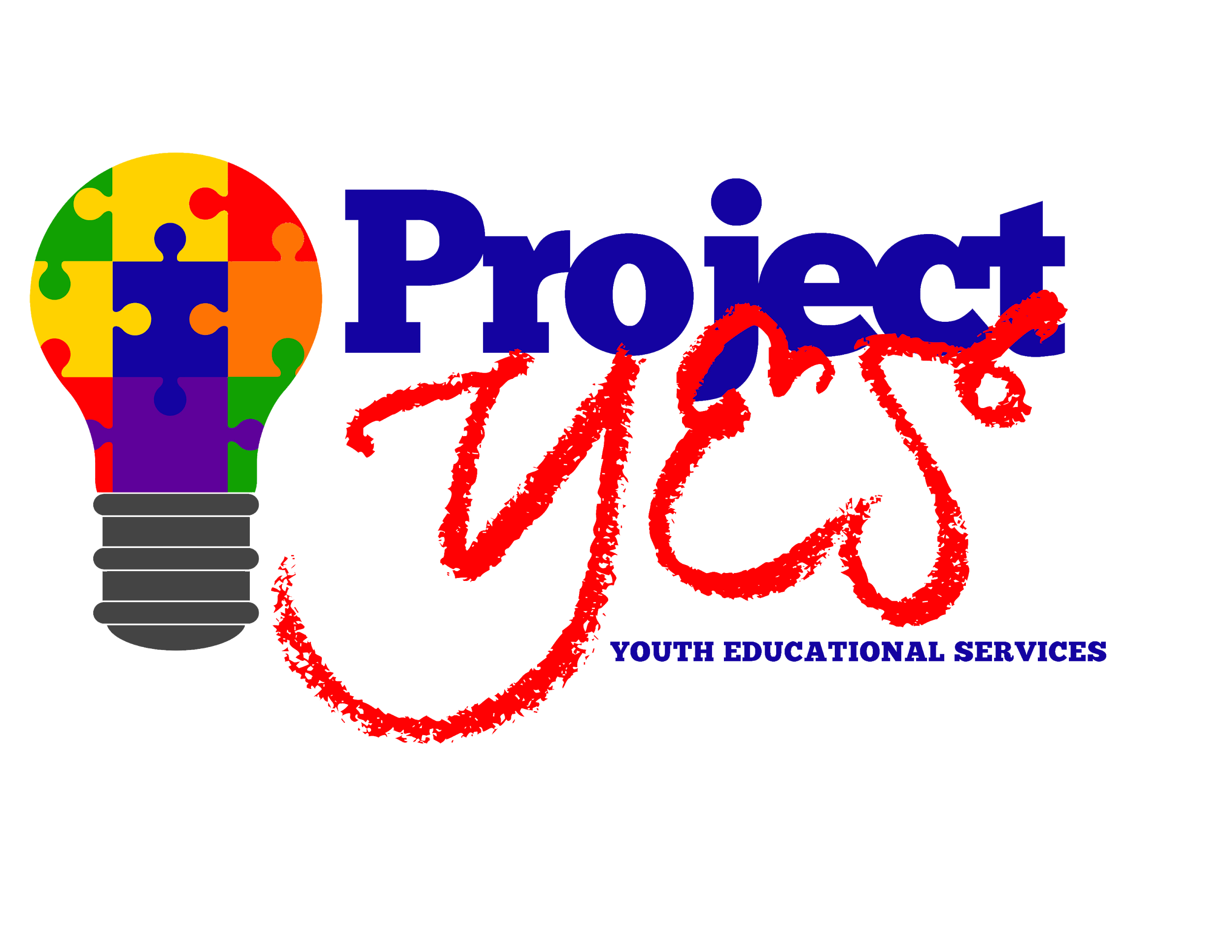 Mentoring Woodland High School
[Speaker Notes: Group Two Session Schedule and Discussion Topics:
Session 1: 28 January 2019 – Assessment: Decision-Making and Goal Setting
Session 2: 28 March 2019 – Decision Making and Goal Setting with Research Assignment
Session 3: 22 April 2019 – ????
Session 4: 10 September 2019 – Guest Speaker: Corporate Management and Graduating High School Senior
Session 5: 08 October 2019 – Guest Speaker: Public Sector Water Conservation Professional
Session 6: 12 November 2019 – Next Steps in Research Toward Selected Goal in Small Group Discussions
Session 7: 28 January 2020 – Guest Speaker: Community Business Owner
Session 8: 03 March 2020 – ?????
Session 9: 31 March 2020 – Delayed/Cancelled due to COVID-19 Pandemic and School Closure 
Session 10: TBD
Session 11: TBD
Session 12: TBD
Session 13: TBD]
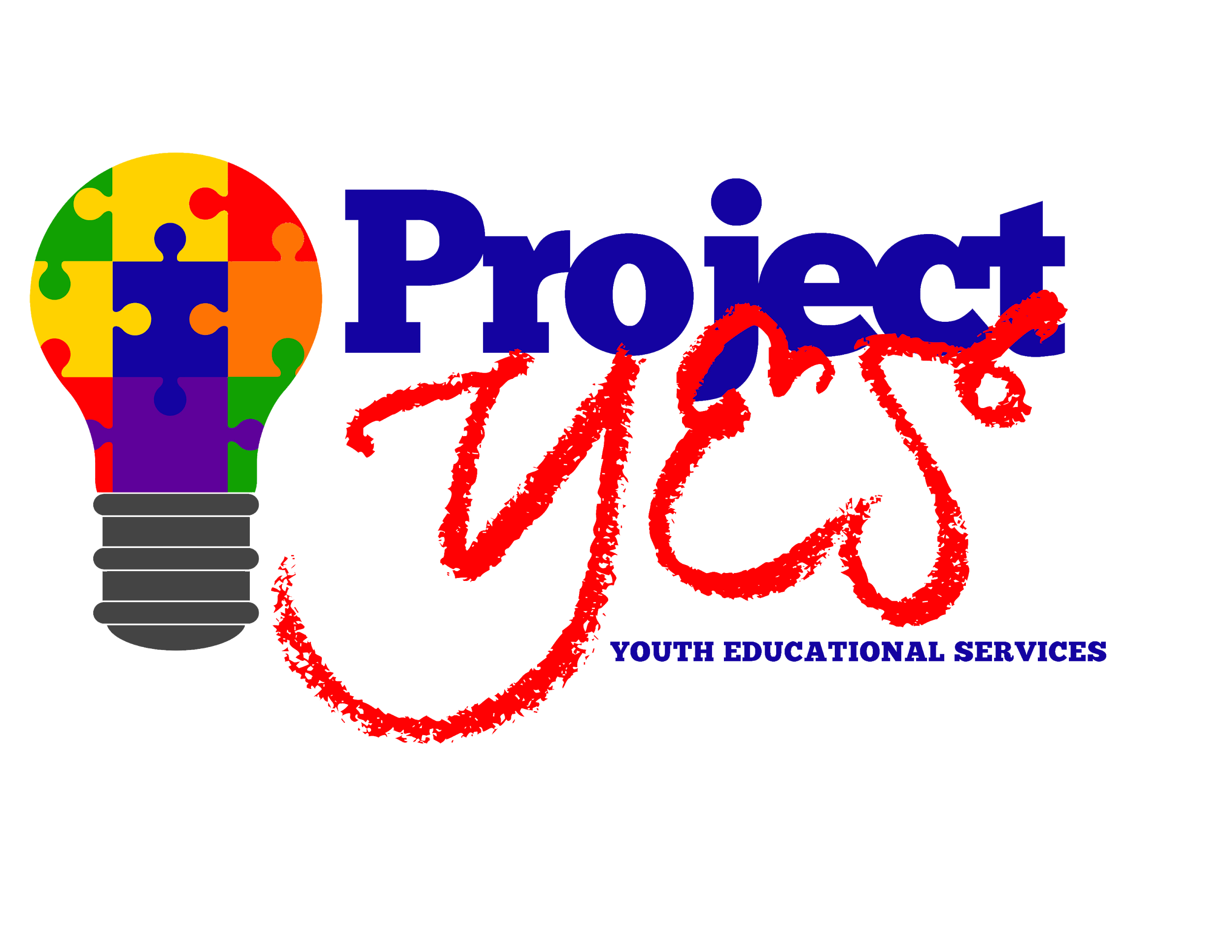 Mentoring Woodland HS – Group 2 Session Attendees
[Speaker Notes: Woodland High School Group Two began its first session 28 January 2019 with 26 Freshmen students. Due to attrition adjustments session five, 08 October 2019, student attendees dropped to 23 attendees. Due to the COVID-19 Pandemic and School Closure session 9 has been delayed/cancelled and sessions 10 through 13 dates have yet to be determined.

Group Two Sessions Schedule
Session 1: 28 January 2019 
Session 2: 28 March 2019
Session 3: 22 April 2019
Session 4: 10 September 2019
Session 5: 08 October 2019
Session 6: 12 November 2019
Session 7: 28 January 2020
Session 8: 03 March 2020
Session 9: 31 March 2020 – Delayed/Cancelled due to COVID-19 Pandemic and School Closure 
Session 10: TBD
Session 11: TBD
Session 12: TBD
Session 13: TBD]
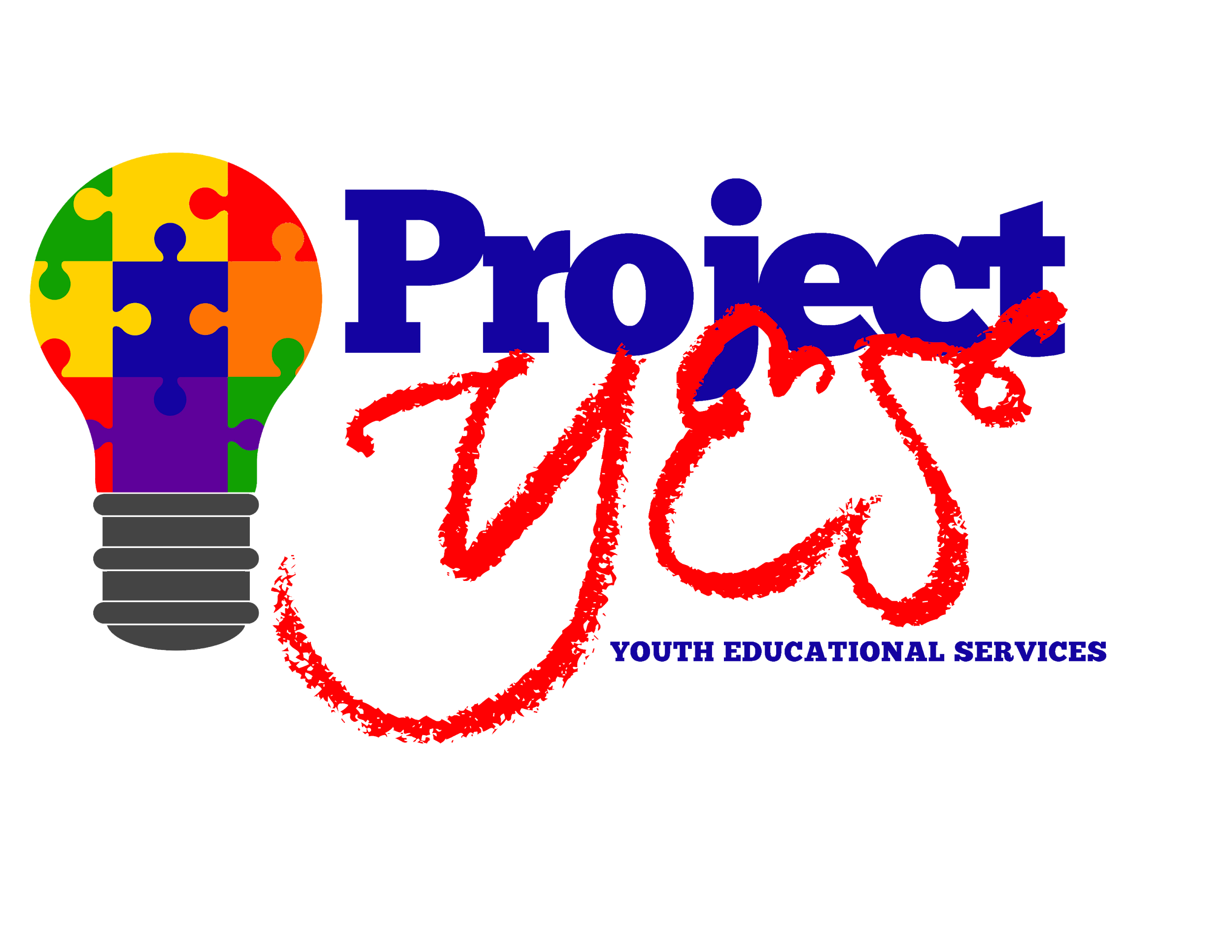 Mentoring Woodland High School
[Speaker Notes: Group Three Session Schedule and Discussion Topics:
Session 1: 10 September 2019 – Assessment: Decision-Making and Goal Setting
Session 2: 08 October 2019 – Guest Speaker: Public Sector Water Conservation Professional
Session 3: 12 November 2019 – Research Toward Selected Goal in Small Group Discussion
Session 4: 28 January 2020 – Guest Speaker: Public Sector Professional
Session 5: 03 March 2020 – Small Group Discussions Continued Focus on Selected Goal(s)
Session 6: 31 March 2020 – Delayed/Cancelled due to COVID-19 Pandemic and School Closure
Session 7: TBD
Session 8: TBD
Session 9: TBD
Session 10: TBD]
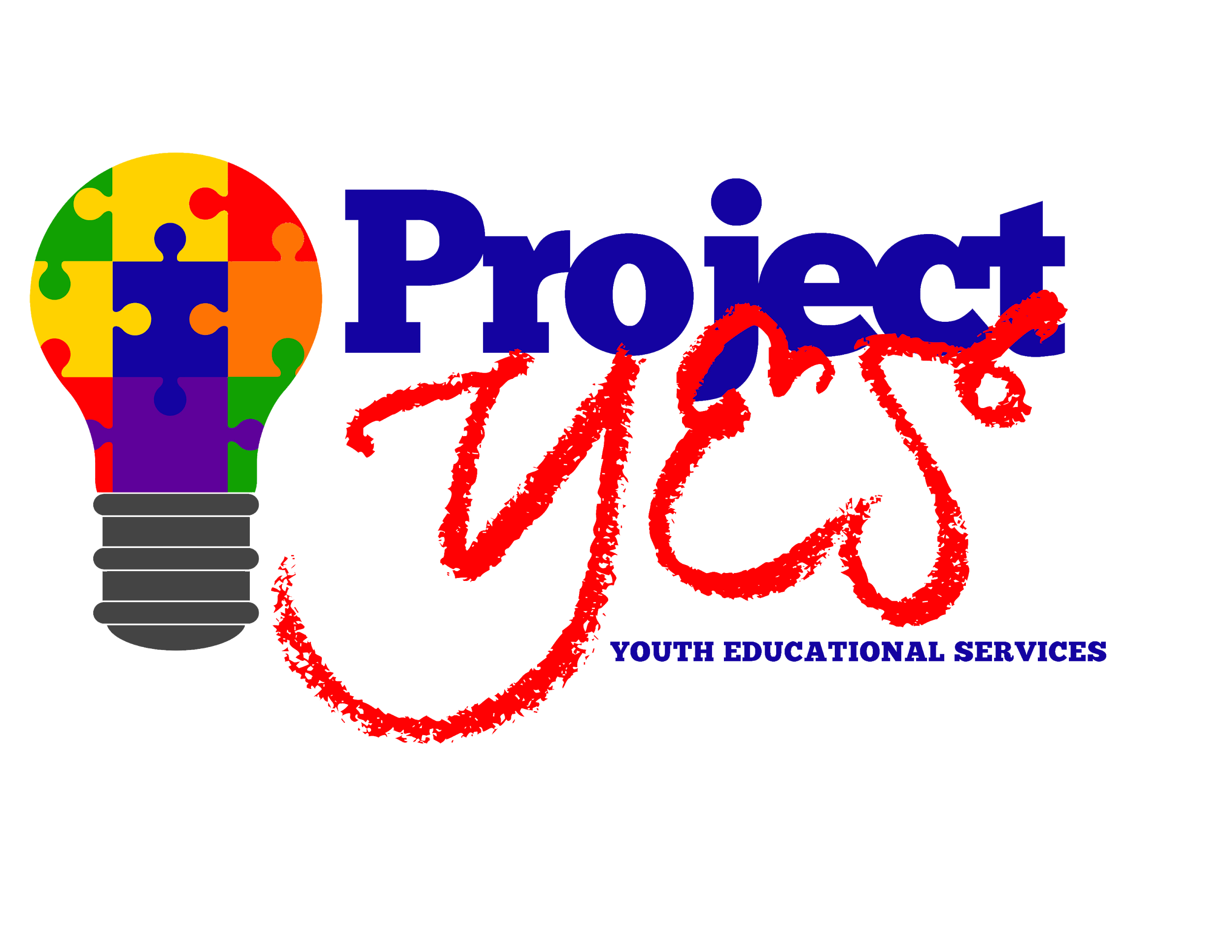 Mentoring Woodland HS - Group Sessions Attendees
[Speaker Notes: Group Three Sessions Schedule:
Session 1: 10 September 2019
Session 2: 08 October 2019
Session 3: 12 November 2019
Session 4: 28 January 2020 
Session 5: 03 March 2020 
Session 6: 31 March 2020 – Delayed/Cancelled due to COVID-19 Pandemic and School Closure
Session 7: TBD
Session 8: TBD
Session 9: TBD
Session 10: TBD]
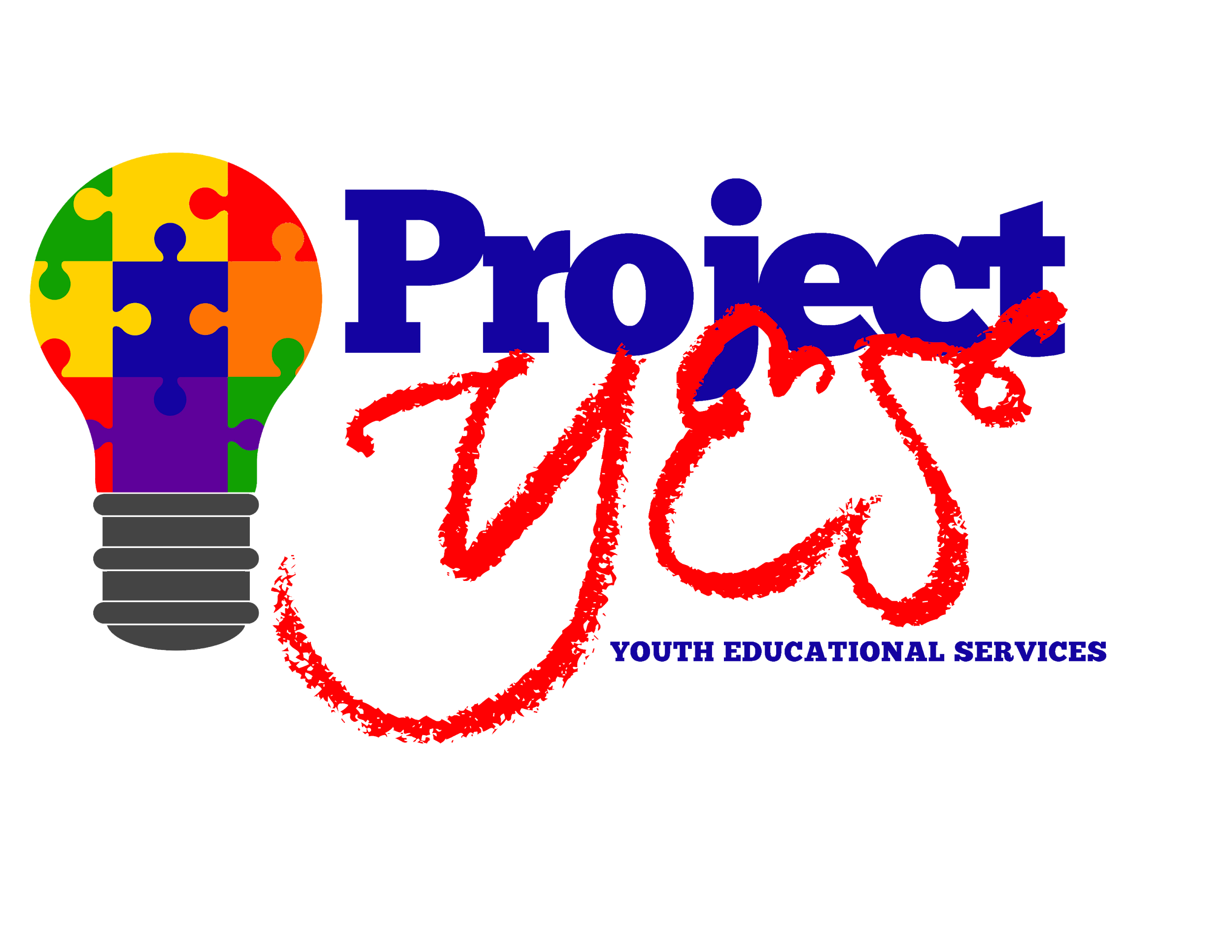 Mentoring Woodland HS - Groups Attendance
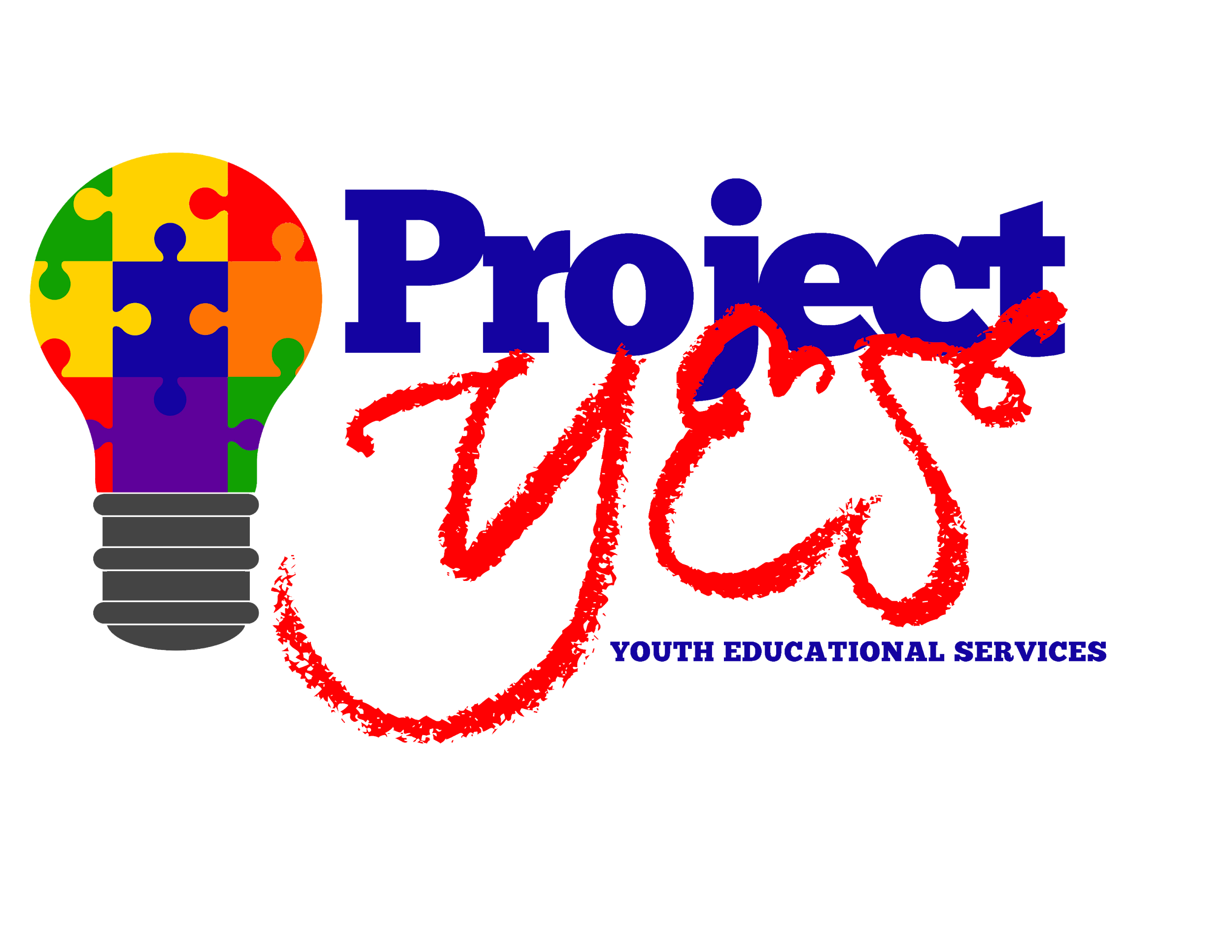 Mentoring Program Initiation and Coordination
[Speaker Notes: Project Y.E.S. was initiated under the direction of Dr. Bernardean Broadous at Stockbridge High School after much planning and initial coordination with the High Schools’ LCSW, Social Worker and Program Coordinator on 15 January 2019 and approval by the Principal on 23 August 2019, after which Group One Freshmen students met for the first time on 21 October  2019.]
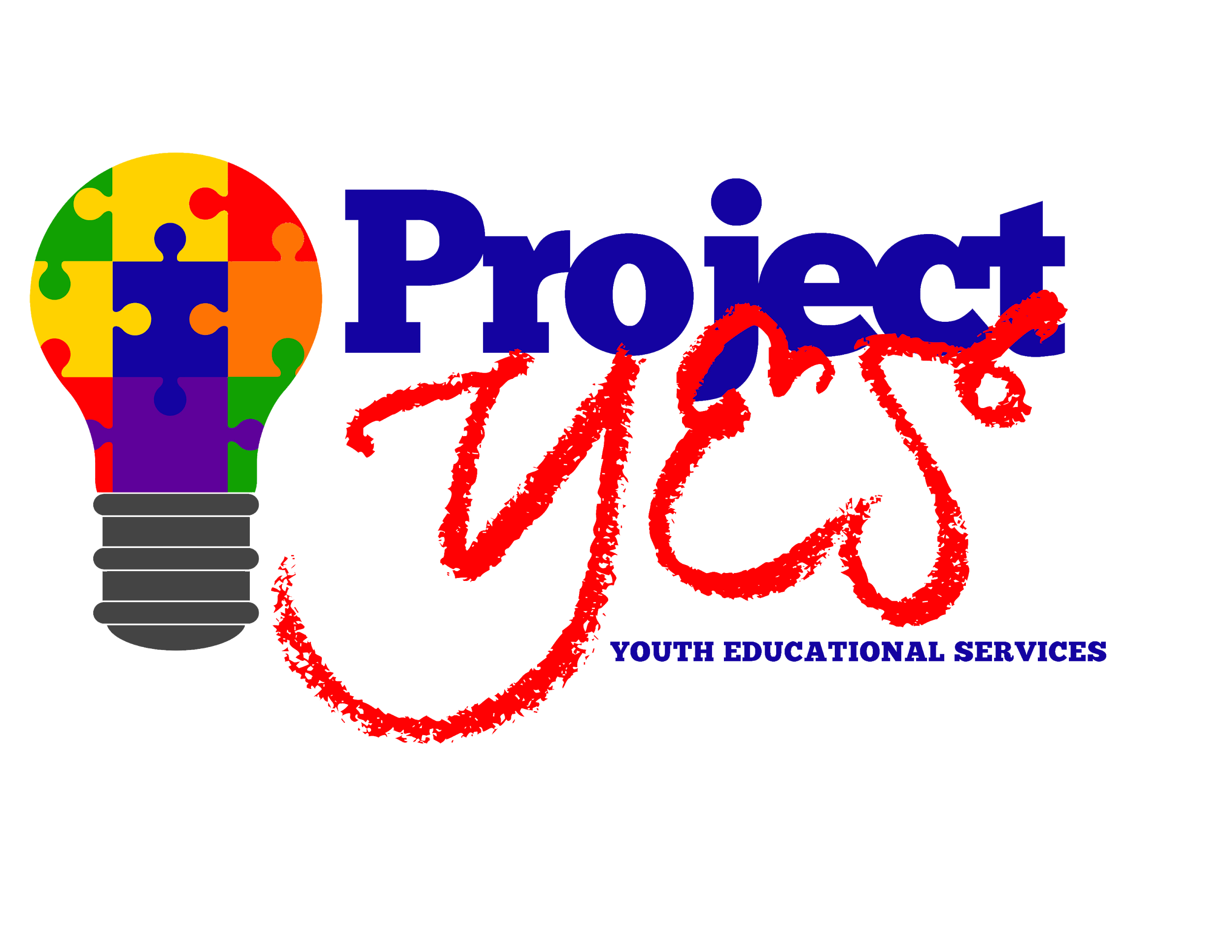 Mentoring Stockbridge High School
[Speaker Notes: The Inaugural Program began at Stockbridge High School in October 2019.

Group One Session Schedule and Discussion Topics:
Session 1: 21 October 2019 – Assessment: Decision-Making and Goal Setting
Session 2:  11 November 2019 – Decision Making and Goal Setting with Research Assignment
Session 3: 27 January 2020 - Discuss Research Assignment Related to Goals; College/University Application Process
Session 4: 02 March 2020 – Money Management: Budgeting
Session 5: 28 January 2019 – Discuss and Decide on Project
Session 6: 28 March 2019 – Next Steps: Research Toward Selected Goal
Session 7: 22 April 2019 – Guest Speaker: Community Business Owner
Session 8: 10 September 2019 – Guest Speaker: Corporate Management and Graduating High School Senior
Session 9: 08 October 2019 – Guest Speaker: Public Sector Water Conservation Professional
Session 10: 12 November 2019 - ?????
Session 11: 28 January 2020 – Technology Opportunities
Session 12: 03 March 2020 - ????
Session 13: 31 March 2020 – Delayed/Cancelled due to COVID-19 Pandemic and School Closure]
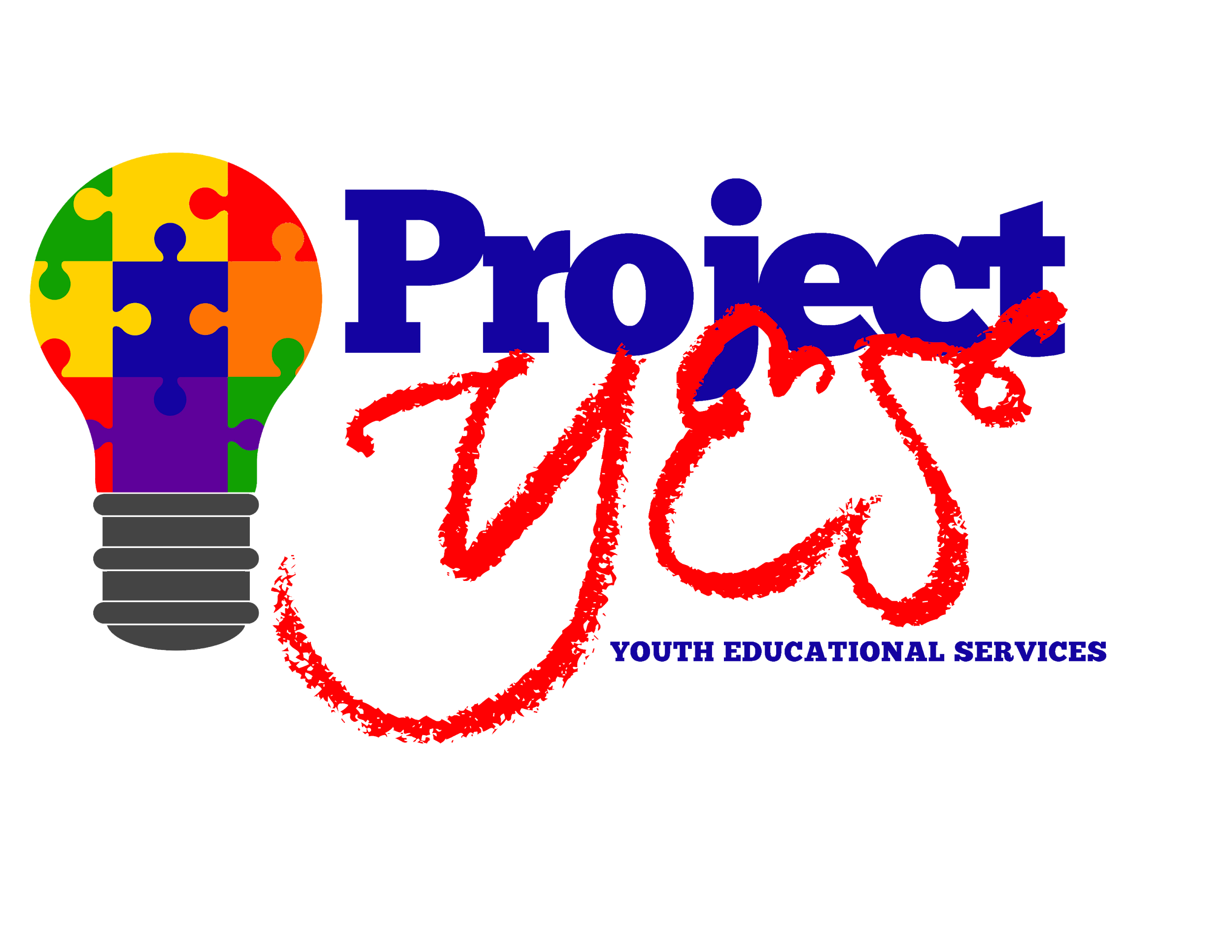 Mentoring Stockbridge HS - Group  1 Session Attendees
[Speaker Notes: Group One began its first session 21 October 2019 with 25 Freshmen students.  With the onset of COVID-19 within the US, by session three, 27 January 2020, student attendees dropped to 21 and student attendees dropped to 19 by session four,  2 March 2010.

Group One Sessions Schedule:
Session 1: 21 October 2019
Session 2: 11 November 2019
Session 3: 27 January 2020
Session 4: 02 March 2020]
QUESTIONS
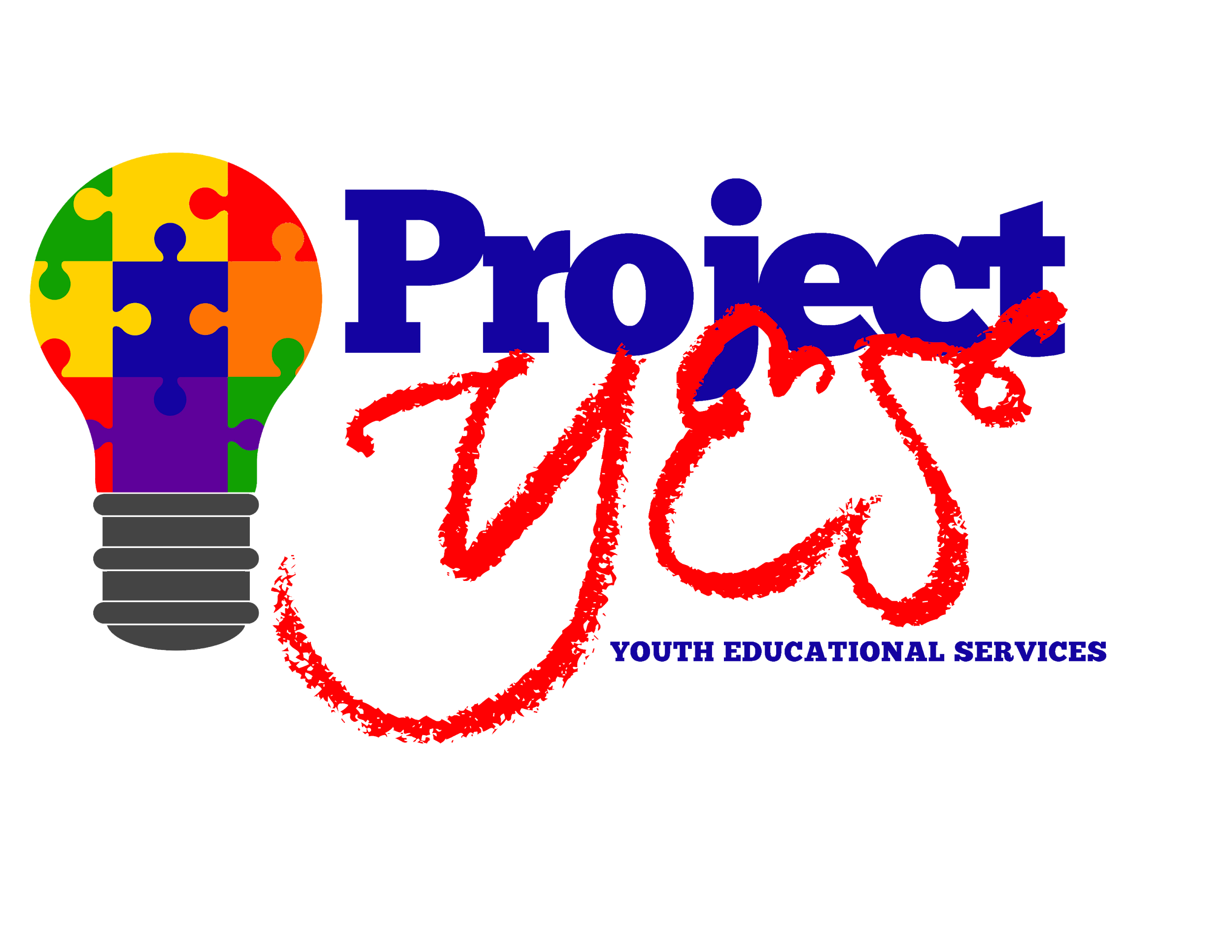 [Speaker Notes: Are there any questions at this time?]